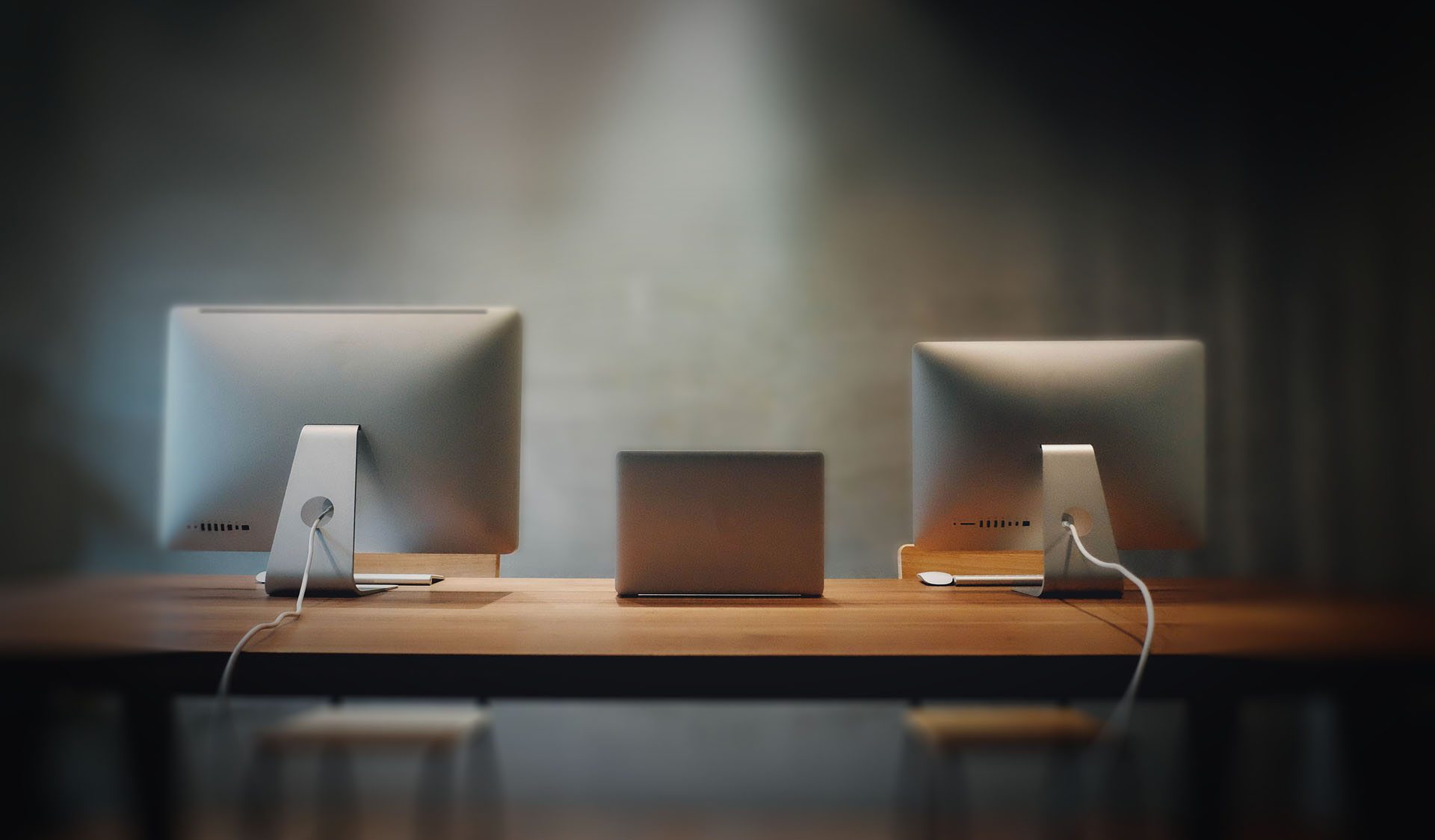 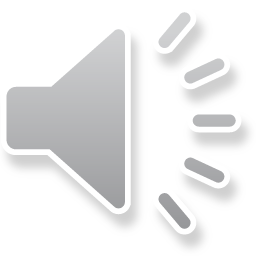 INFORMATIQUE FBD
AQIFGA et TREAQFP 2017
Plan de l’atelier
2
24
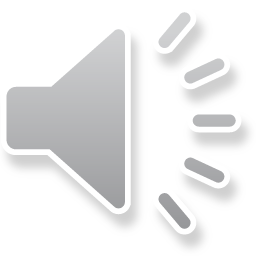 DERNIÈRE
HEURE!
Quelques statistiques
Retour sur le programme d’études
Survol de : 
Prototypes d’épreuves et d’exemples de productions
DDÉ, documents d’évaluation et grilles d’évaluation à interprétation critérielle
Aperçu des logiciels, du matériel, des guides, et cie…
3
24
EN DATE DU 21 AVRIL 2017

Tous les prototypes d’épreuves des 18 cours sont terminés et révisés

Ils sont en traduction

Chaque prototype est accompagné d’un exemple de copie d’élève
Les DDÉ ainsi que les 18 grilles d’évaluation à interprétation critérielle sont disponibles
Une communauté Informatique FBD provinciale a vu le jour!
5067-1 Traitement de texte, styles…
5069-1 Tableur électronique, bases…
5071-2 Exploitation d'une base de données
5075-2 Infographie matricielle
5078-2 Présentation assistée
5080-2 Production multimédia

5068-1 Traitement de texte, sections et tableaux
5070-1 Tableur électronique, analyse de données
5072-2 Création d'une base de données
5074-2 Initiation à l'animation en 2D
5079-3 Création de documents pour le Web
5084-1 Complément de formation en informatique
 
5073-2 Infographie vectorielle
5076-2 Initiation à la modélisation en 3D
5077-2 Initiation à l'animation en 3D
5081-1 Exploration des systèmes d'exploitation
5082-2 Initiation à la programmation
5083-2 Application émergente en informatique
DERNIÈRE
HEURE!
4
24
Quelques statistiques
Depuis l’année scolaire 2011-2012, plusieurs centres d’éducation des adultes offrent des cours d’informatique FBD : 
soit comme cours d’informatique comme tel, 
soit dans le cadre de projets spéciaux ou multimatières;
De septembre 2011 à juin 2014, plus de 2850 adultes ont été déclarés dans les cours d’informatique FBD.
5
24
Effectif/Cours1 déclaré dans les cours du programme d'études d'informatique FBD, de 2010-2011 à 2014-2015 (réseau des CS, cours francophones)
(1733 / 2850)
1. Dans l'effectif/cours, un adulte est compté une fois dans chacun des cours auxquels il a été inscrit au cours d'une année scolaire.Source : MELS, DEAAC, extraction spéciale A2014_006, en date de mars 2016, système Charlemagne, bilan 5 de 5 de 2014-2015
6
24
Effectif/Cours1 déclaré dans les cours du programme d'études d'informatique FBD,de 2010-2011 à 2014-2015 (réseau des CS, cours anglophones)
(1116 / 2850)
1. Dans l'effectif/cours, un adulte est compté une fois dans chacun des cours auxquels il a été inscrit au cours d'une année scolaire.Source : MELS, DEAAC, extraction spéciale A2014_006, en date de mars 2016, système Charlemagne, bilan 5 de 5 de 2014-2015
7
24
1. PROGRAMME D’ÉTUDES
1a Évolution des programmes
7
24
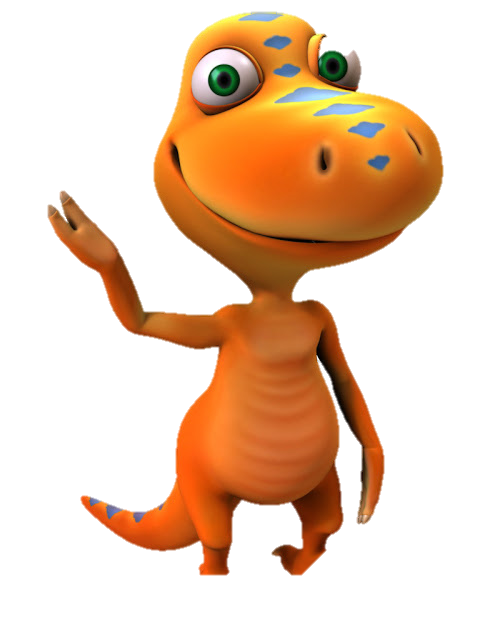 1a Évolution des programmes
8
24
9
24
1b Informatique FBD et orientation professionnelle
Offre de cours plus près de la réalité professionnelle
Préparation pour la poursuite des études :
pour outiller les adultes qui visent la formation professionnelle 
pour outiller les adultes qui visent le cégep technique en lien avec l’informatique
Informatique FGA          .
Formation professionnelle / DEC technique
FBD
1996
FBC
Novice
Création  de document pour le Web
Seul cours de 3 unités (75 heures)

2 COURS DE RESPONSABILITÉ LOCALE :

Application émergente en informatique
Découvrir et explorer une nouvelle application ou une catégorie d’applications absente du programme Informatique FBD

Complément de formation en informatique
Approfondir sa compétence, sa maîtrise ou sa connaissance d’une application ou d’une catégorie d’applications du programme Informatique FBD
1c 3 blocs de cours
10
24
BUREAUTIQUE

INF-5067-1 Traitement de texte, style et mise en forme
INF-5068-1 Traitement de texte, sections et tableaux
INF-5069-1 Tableur électronique, bases de calcul et de la mise en forme
INF-5070-1 Tableur électronique, analyse de données
INF-5071-2 Exploitation d’une base de données
INF-5072-2 Création d’une base de données
MULTIMÉDIA
 
INF-5073-2 Infographie vectorielle
INF-5074-2 Initiation à l’animation en 2D
INF-5075-2 Infographie matricielle
INF-5076-2 Initiation à la modélisation en 3D
INF-5077-2 Initiation à l’animation en 3D
INF-5078-2 Présentation assistée
INF-5079-3 Création de documents pour le Web
INF-5080-2 Production multimédia
OPTIMISATION

INF-5081-1 Exploration des systèmes d’exploitation
INF-5082-2 Initiation à la programmation
INF-5083-2 Application émergente en informatique
INF-5084-1 Complément de formation en informatique
1d Progression des savoirs(document en cours d’élaboration)
11
24
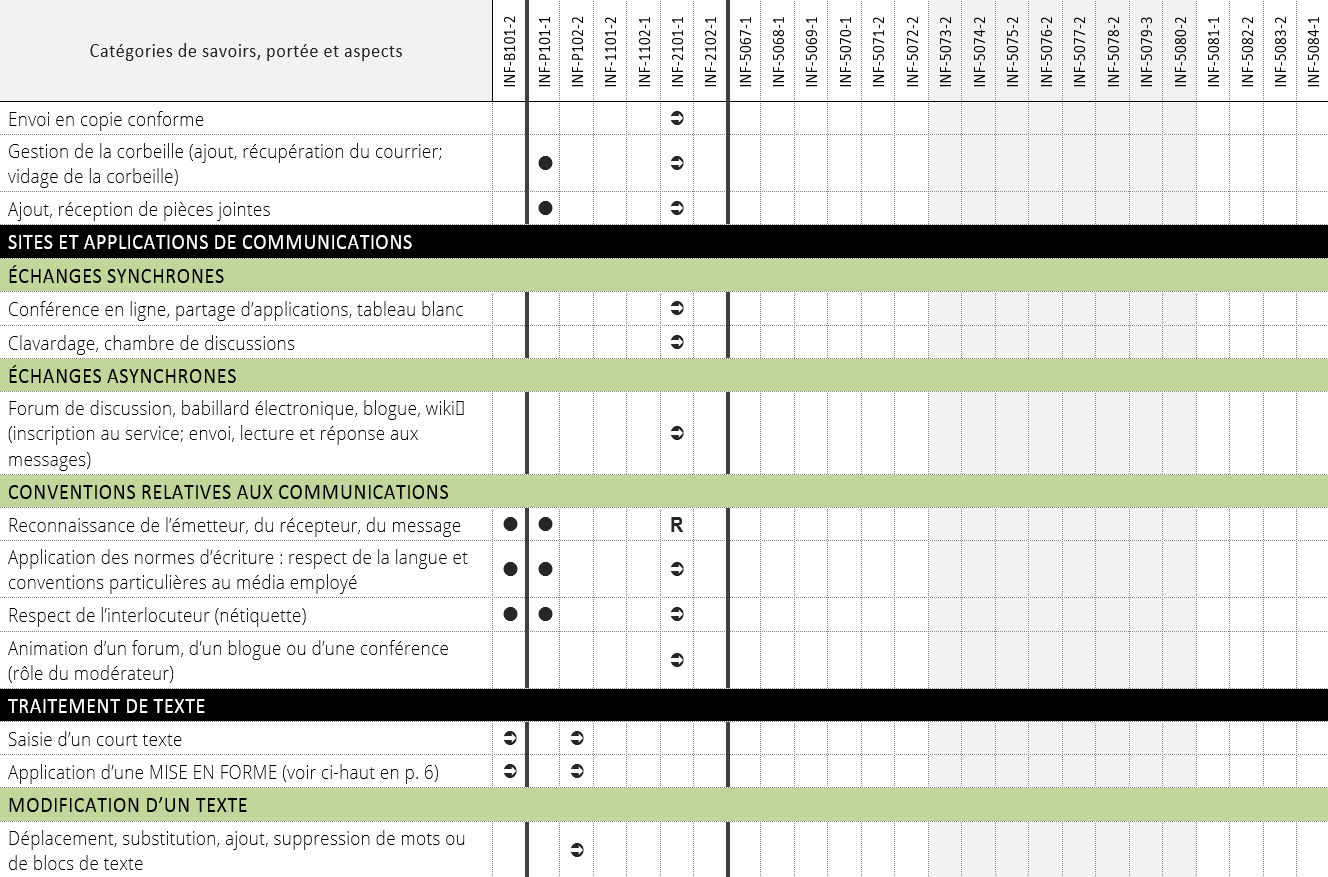 Progression des savoirs de la FBC à la FBD
Progression des savoirs entre les cours de la FBD
Proposition de cheminements 
Disponible à la fin juin 2017
1e Propositions de cheminements(selon la pertinence, en partie « orientés FP »)
12
24
DOC
externe
Clé de lecture d’un cours
DOC
externe
16
24
2. PROTOTYPES D’ÉPREUVESet EXEMPLES DE PRODUCTIONS
2a Prototypes d’épreuves
17
24
Un prototype avec exemple est fourni pour chaque cours 
Une seule version d’épreuve est produite par cours, mais…chaque épreuve est générique (une seule forme est requise)
Les épreuves supplémentaires sont de responsabilité localeet elles devront évidemment respecter les DDÉ
Désolé, mais les documents d’évaluation ne peuvent pas être disponibles en ligne.
INF-5075
INF-5062
INF-5067
INF-5056
2b Exemples de réalisations
18
24
Exemples d’épreuves complètes
Donnent une belle place à la créativité en fonction du cours et des intérêts de l’adulte
Axés sur la mobilisation des savoirs et le développement des compétences 
Grande évolution de la production attendue
De concert avec le programme d’études et la DDÉ, ces exemples peuvent aussi guider l’enseignant dans :
L’appropriation du contenu d’un cours « moins familier »
La création de matériel didactique (SA, capsules, feuilles guide, etc.)
Désolé, mais les documents d’évaluation ne peuvent pas être disponibles en ligne.
Exemples
13
24
3. DDE, documents d’évaluation et grilles d’évaluation à interprétation critérielle
3a Documents d’évaluation
15
24
Consignes d’administration
(précise ce qui doit être fait avant, pendant et après l’évaluation)
Cahier de l’adulte
(selon le cas, des fichiers de travail sont fournis)
(l’examen peut se dérouler en salle de classe, au lab. ou en salle d’examens)
Guide d’évaluation de de correction
Liste de vérification
Grille d’évaluation à interprétation critérielle
(un exemple de copie d’élève est fourni) 
DDE
3b DDE
14
24
Les DDE ont été rédigées en même temps que les prototypes d’épreuves
Spécificité des DDE d’informatique
Facilite la correction des épreuves
Contenus disciplinaires fournis dans les DDE :
Facilite la création des épreuves 
Facilite la création des SA
Guide le choix de matériel didactique
Oriente l’élaboration des cours (et des feuilles guide)
INF-5067
INF-5075
3c Guide d’évaluation et de correction
15
24
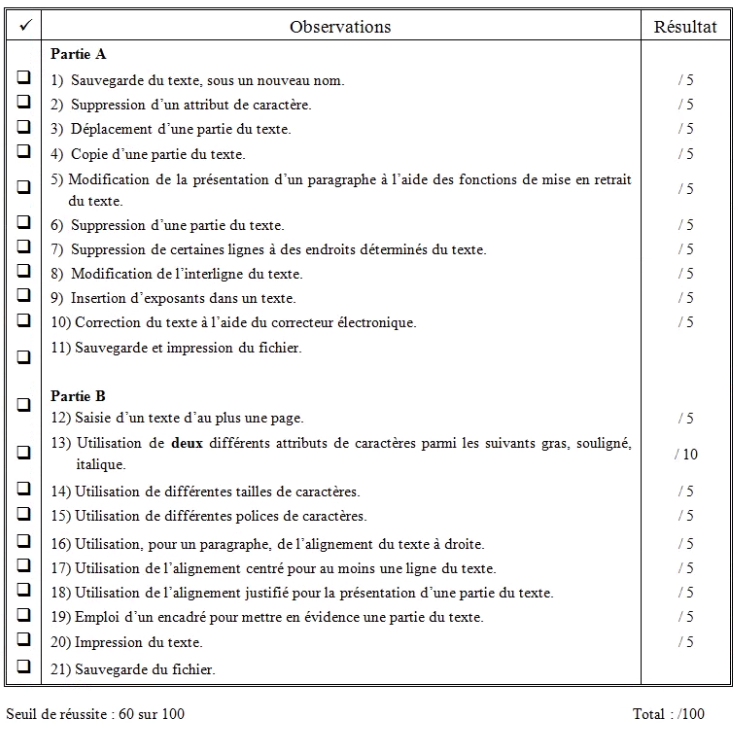 Liste de vérification
Grille d’évaluation critérielle 
Versions non officielles (provisoires) fournies en attendant la diffusion des prototypes d’épreuves dans le Carrefour FGA > Information de la DEAFC > Accompagnement national > Accompagnement informatique
Désolé, mais les documents d’évaluation ne peuvent pas être disponibles en ligne.
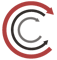 INF-5071 doc. d’éval.
Exemple 1996
Carrefour FGA
19
24
4. LOGICIELS, COMMUNAUTÉ ET CIE
Logiciels, matériel, guides…
20
24
XLS
externe
Et maintenant?
DOC
externe
Pour conclure
21
24
Points clés d’une prise en main réussie

Approche par compétences
DDÉ et prototypes d’épreuves
Guides de correction
Ressources
Pédagogiques : Alexandrie FGA, Carrefour FGA etla communauté de partage de Louise Roy
Humaines : Récits FGA régionaux, CP et CP TIC des commissions scolaires 
Matérielles : faible investissement
Progression des savoirs (d’ici juin)
Parcours entre les cours (d’ici juin)
Clé de lecture
22
24
Questions?
N’oubliez pas de consulter les quelques liens qui viennent clore votre document d’accompagnement.
23
24
Alain Dumais		Conseiller pédagogique FBD : français et informatique	Commission scolaire Marguerite-Bourgeoys 	alain.dumais2@csmb.qc.ca
Version adaptée de l'Atelier pour la Rencontre nationale des gestionnaires 
 	et des responsables du soutien pédagogique (RSP) 
 	présenté par Véronique Méthé-Crozat (MEES) et Alain Dumais les 26 et 27 janvier 2017
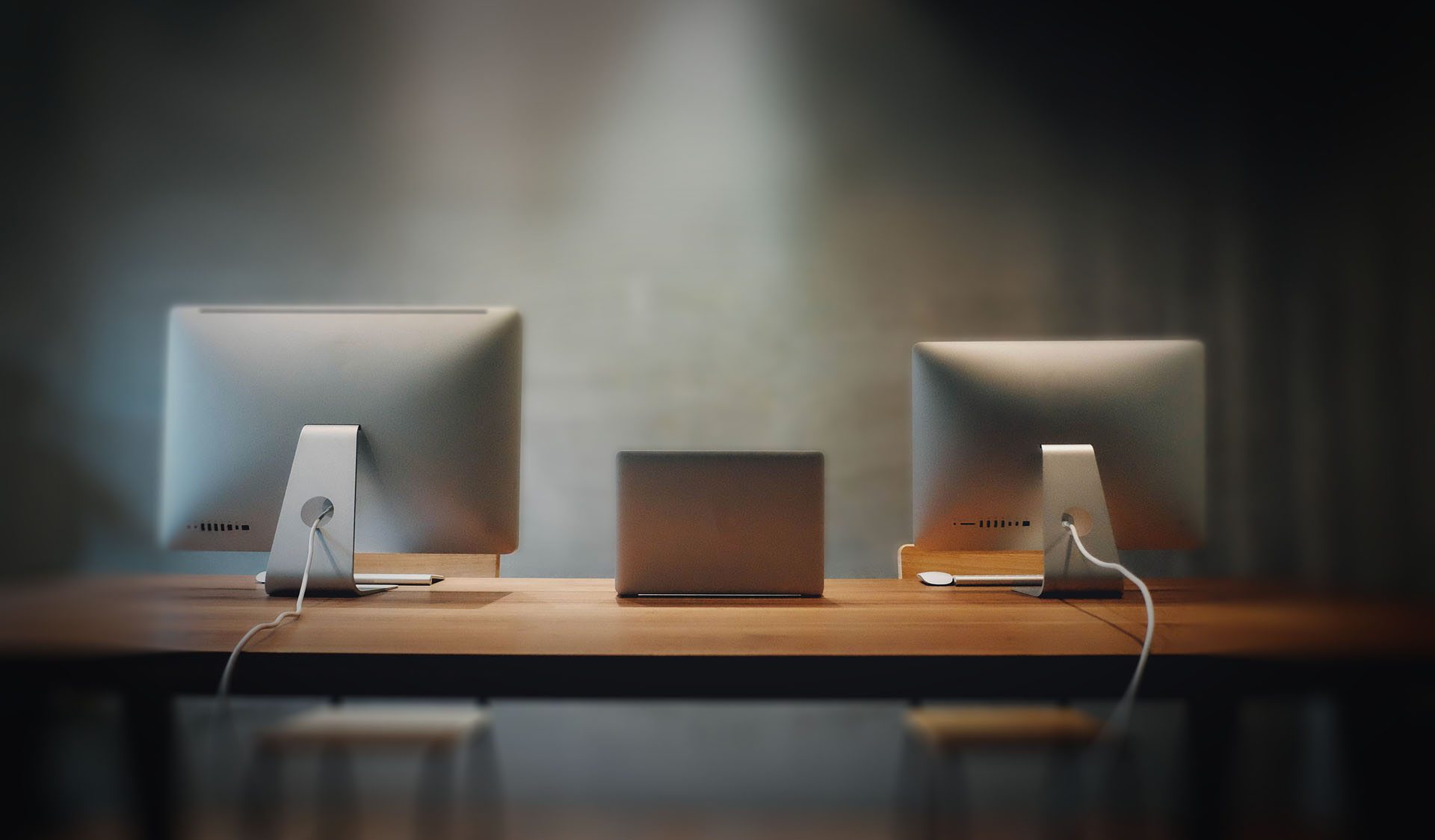 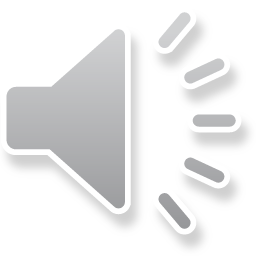 MERCIde votre participation!
complément de formation